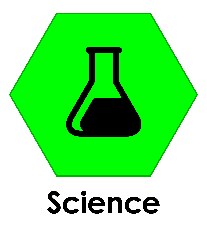 Year 2 Autumn 2- Working Scientifically
Fair testing
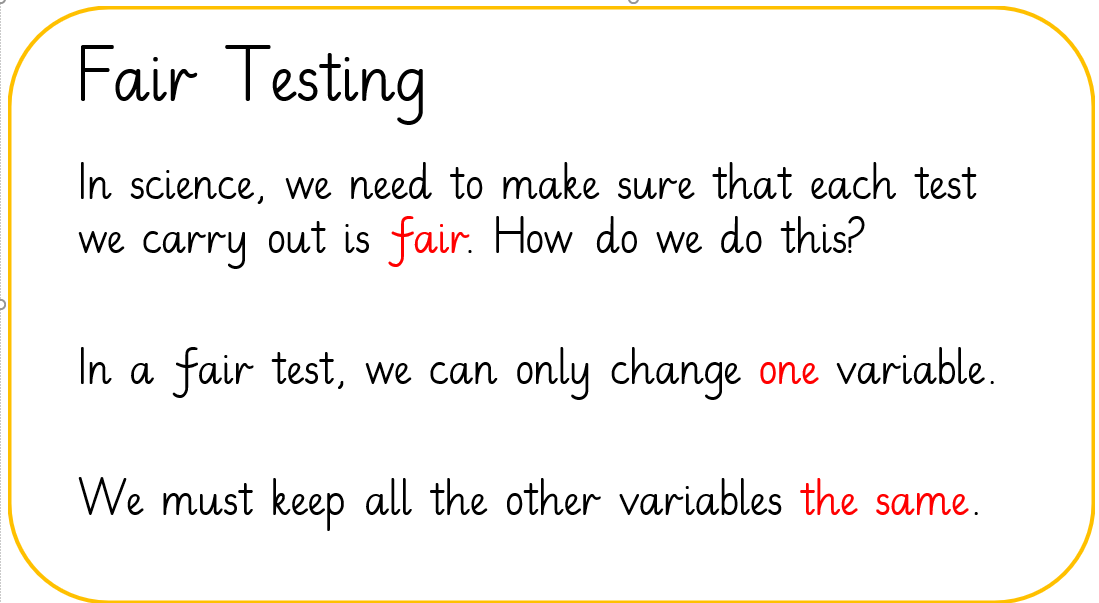 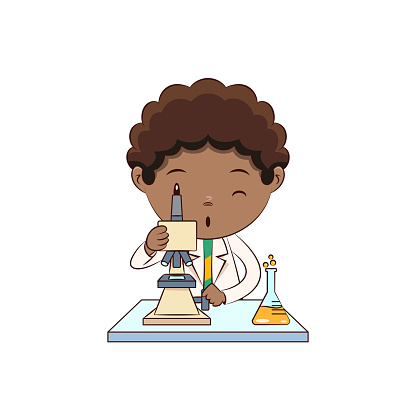 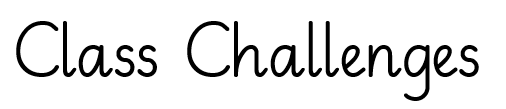 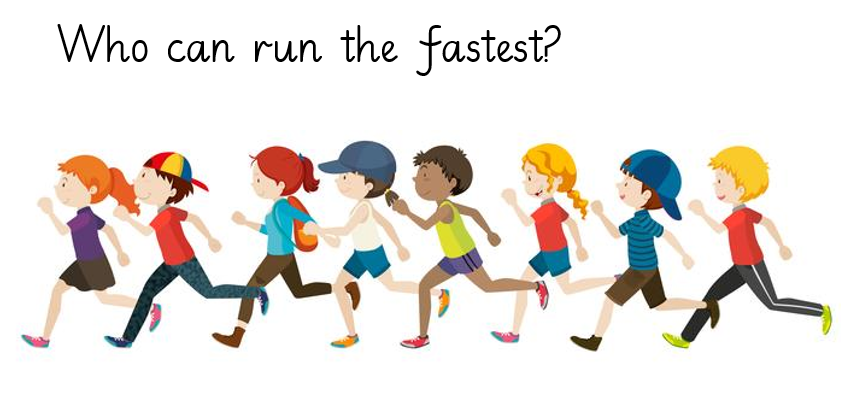 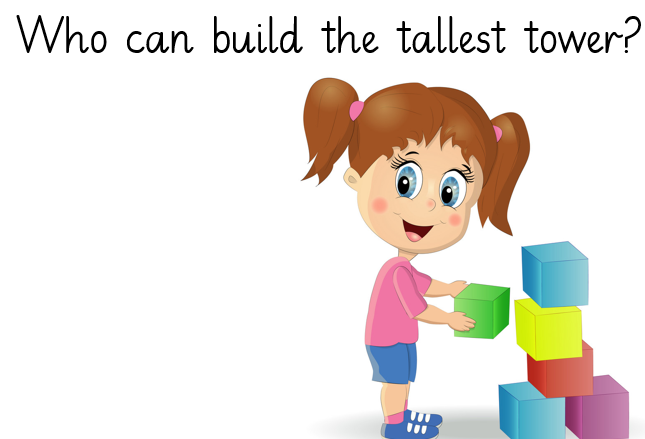 How will you make your test fair?

What is your prediction?

What  equipment will you need?
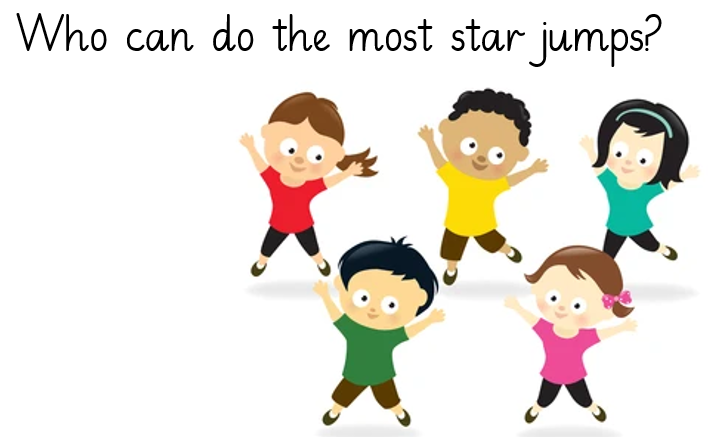 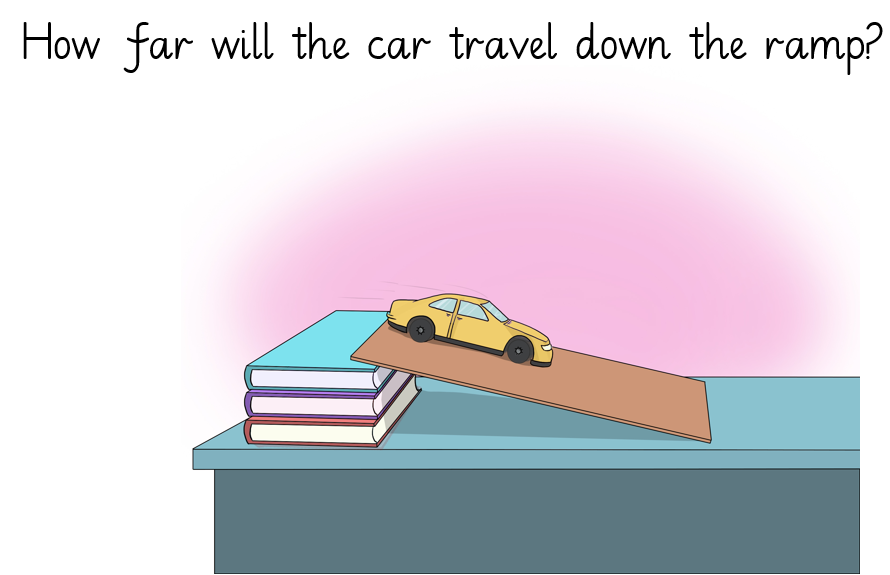 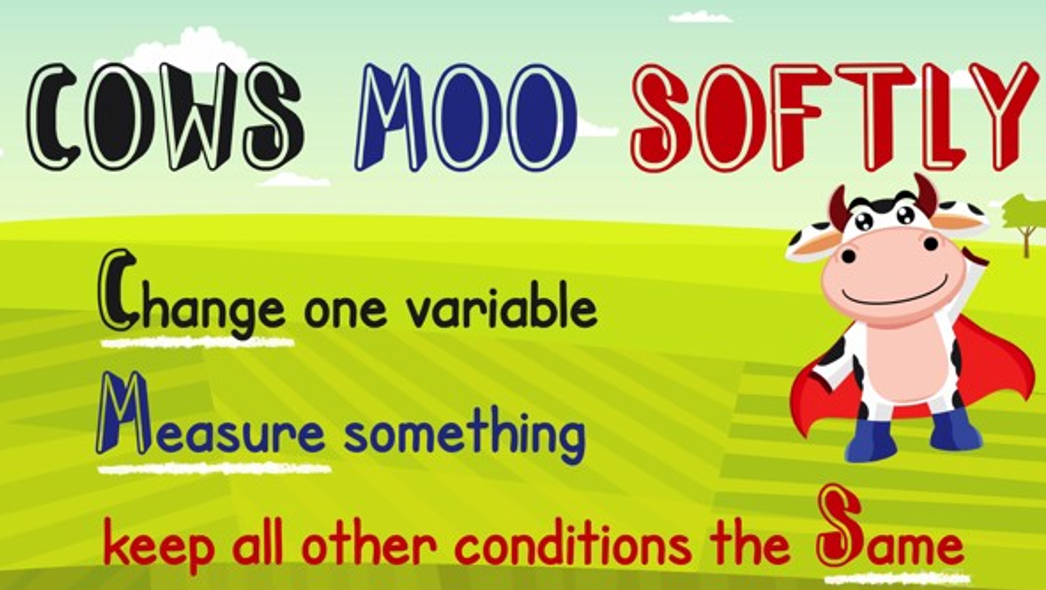